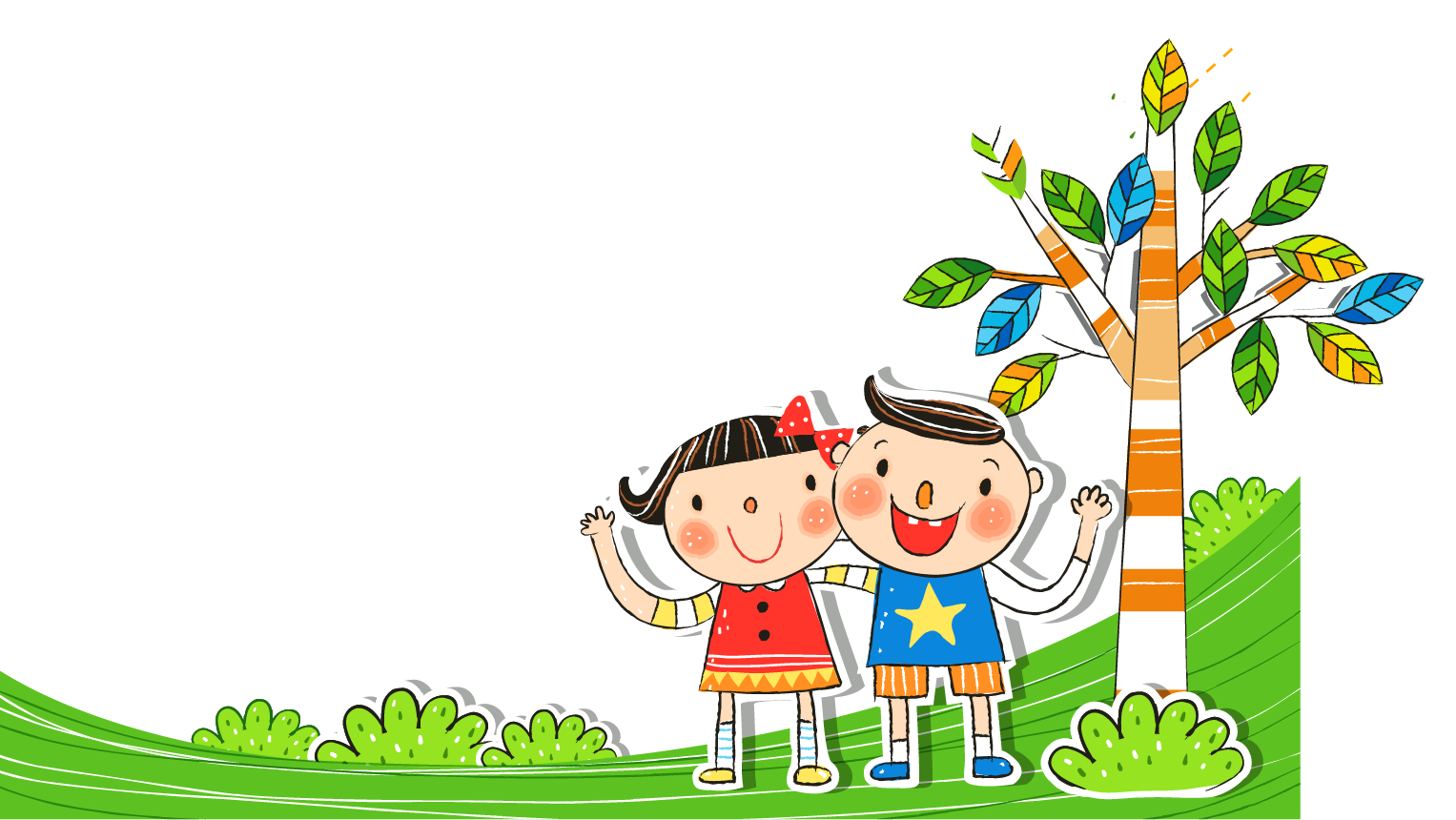 Xin chào các em!
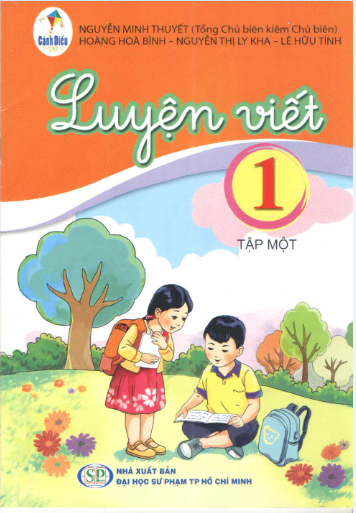 Thứ …….ngày      tháng   năm 2020
Tập viết
Bài 46, 47
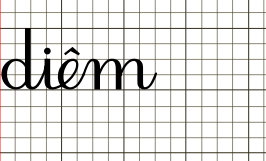 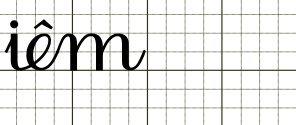 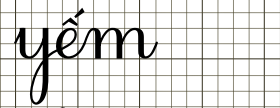 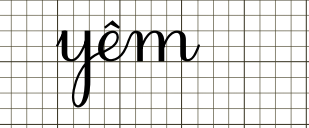 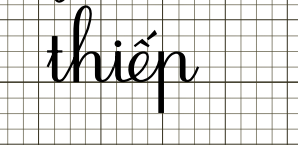 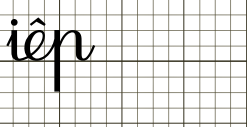 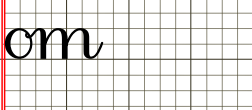 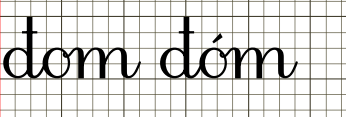 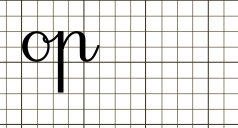 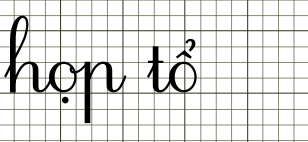 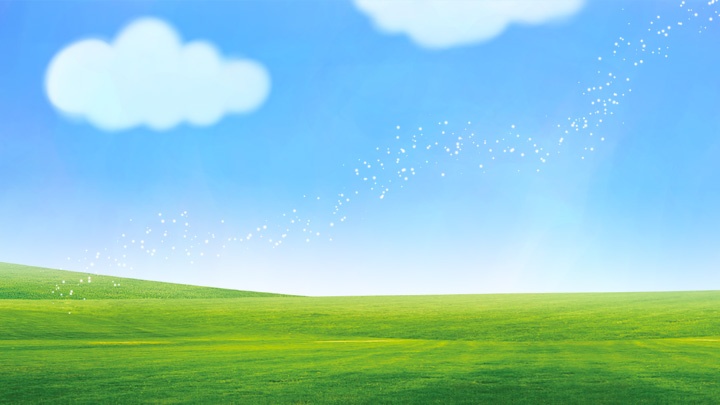 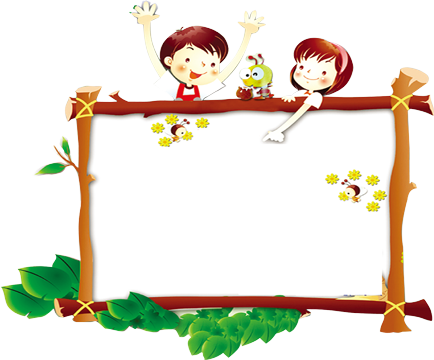 校园
安全
Thư giãn
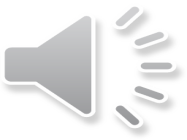 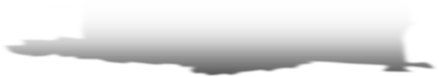 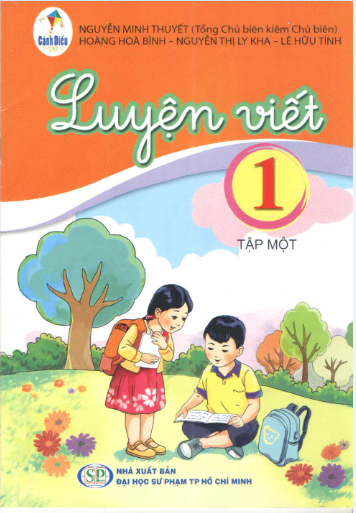 Trang 21
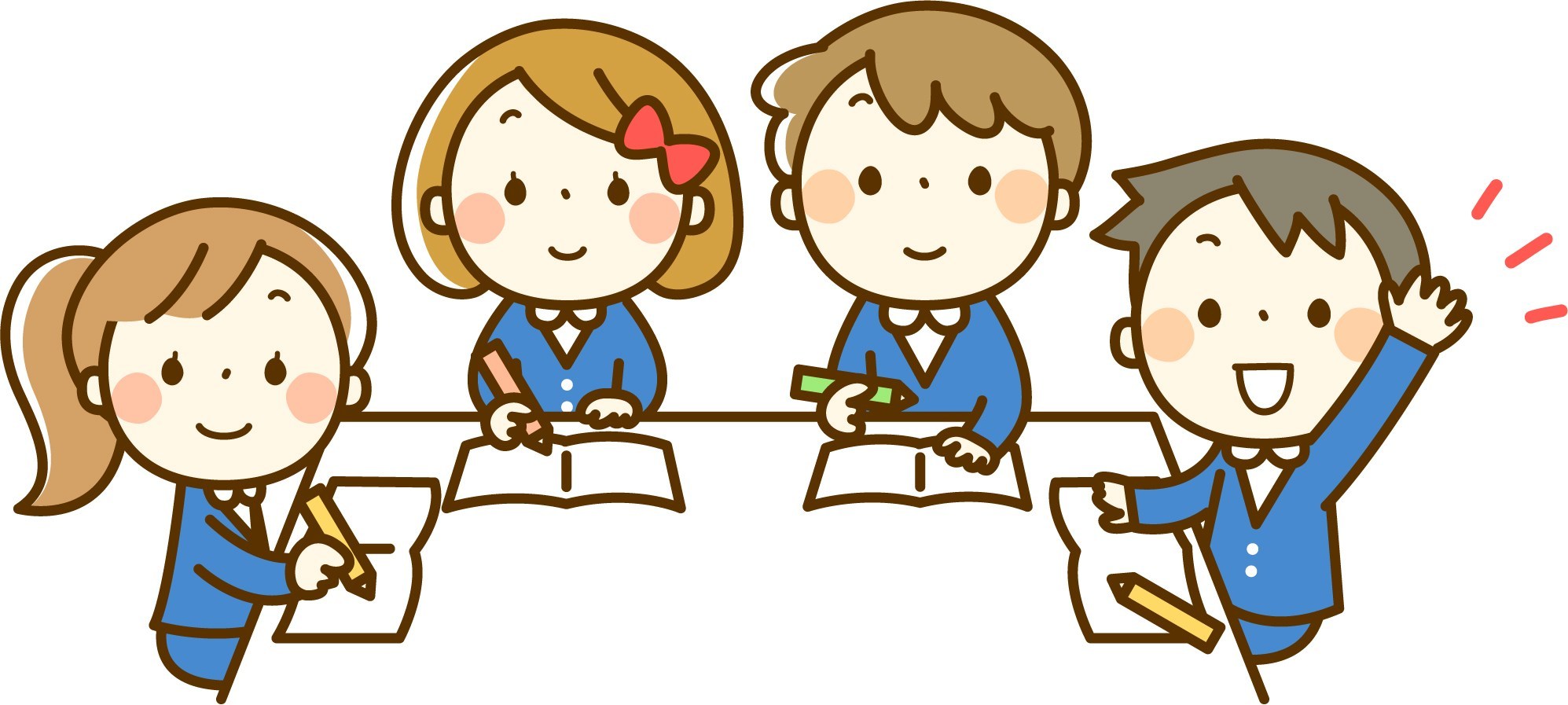 Củng cố
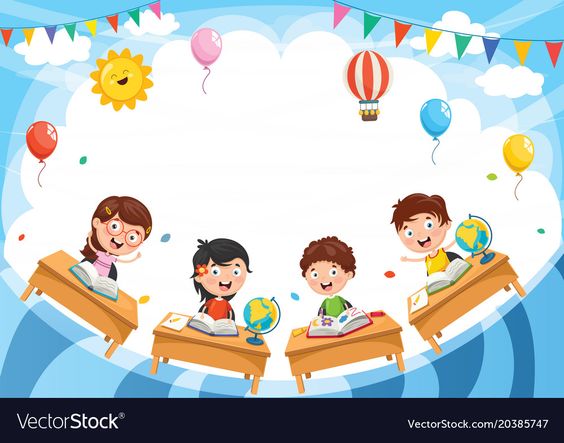 Dặn dò
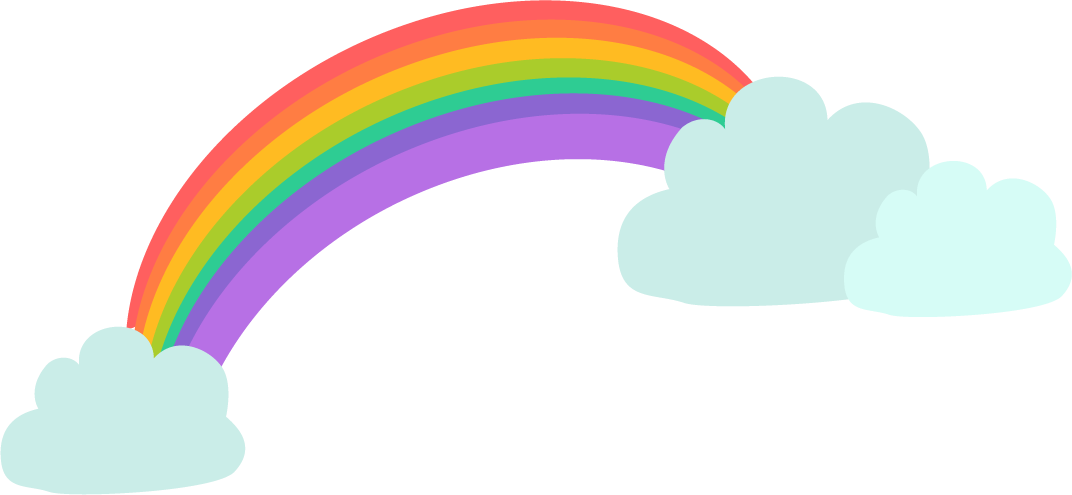 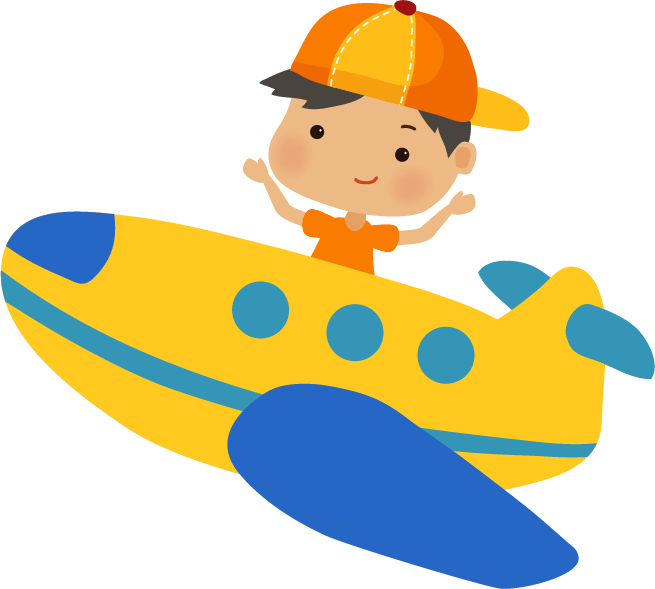 Tạm biệt và 
hẹn gặp lại!
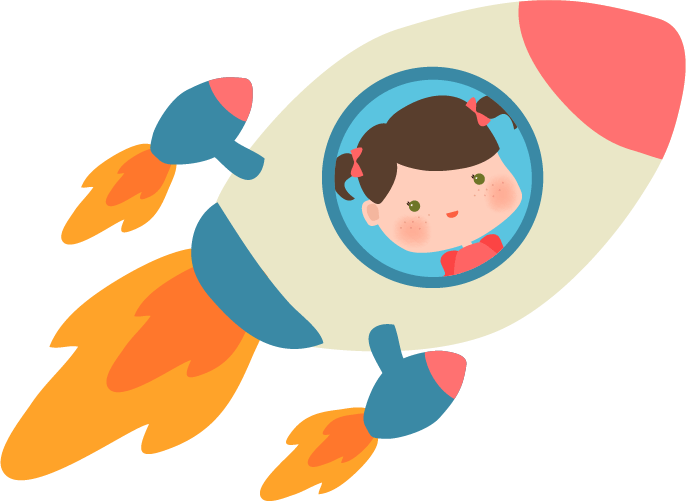 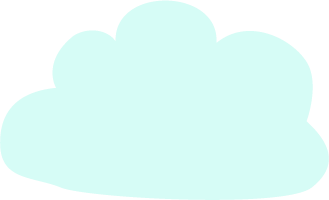 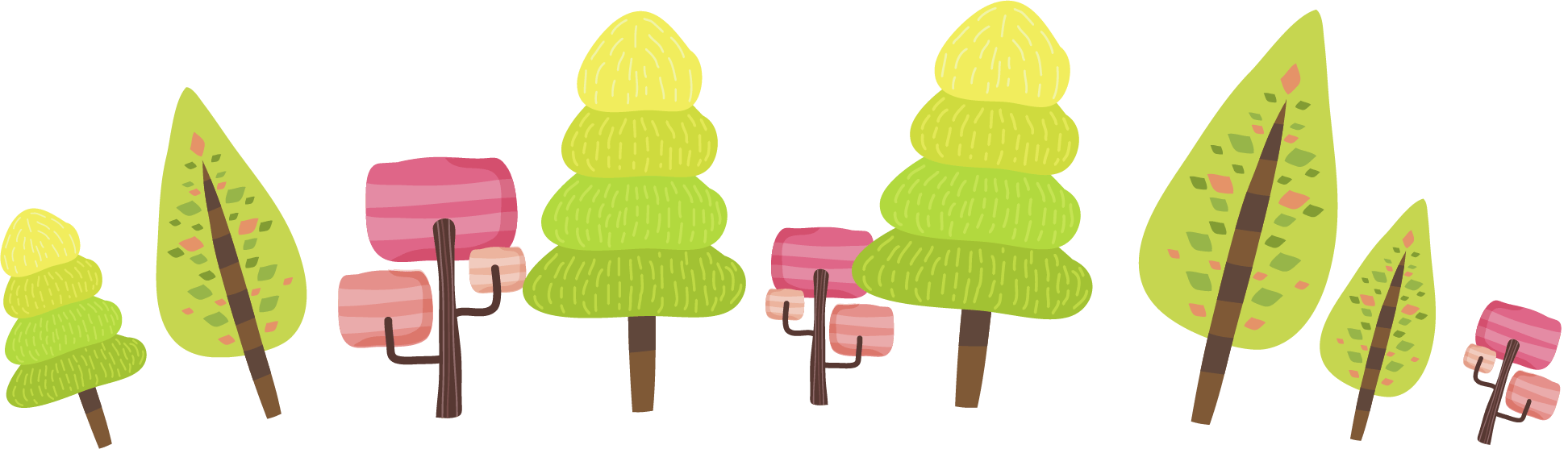 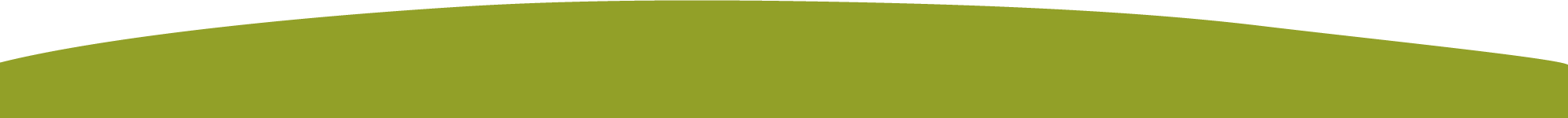